JONAVOS JERONIMO RALIO GIMNAZIJA
2025 M. ĮSIVERTINIMO IR PAŽANGOS ATASKAITA
Įsivertinimas atliktas  pagal kokybės įsivertinimo metodiką, kuria remiasi  mokyklos, naudojančios bendrojo ugdymo programas
LYDERYSTĖ IR VADYBA
ATLIKTA MOKINIŲ, MOKYTOJŲ IR TĖVŲ APKLAUSA
LYDERYSTĖ IR VADYBA MOKINIŲ APKLAUSA( 93 mokiniai )
1. Aš žinau, kokia yra mokyklos ateities svajonė (vizija).
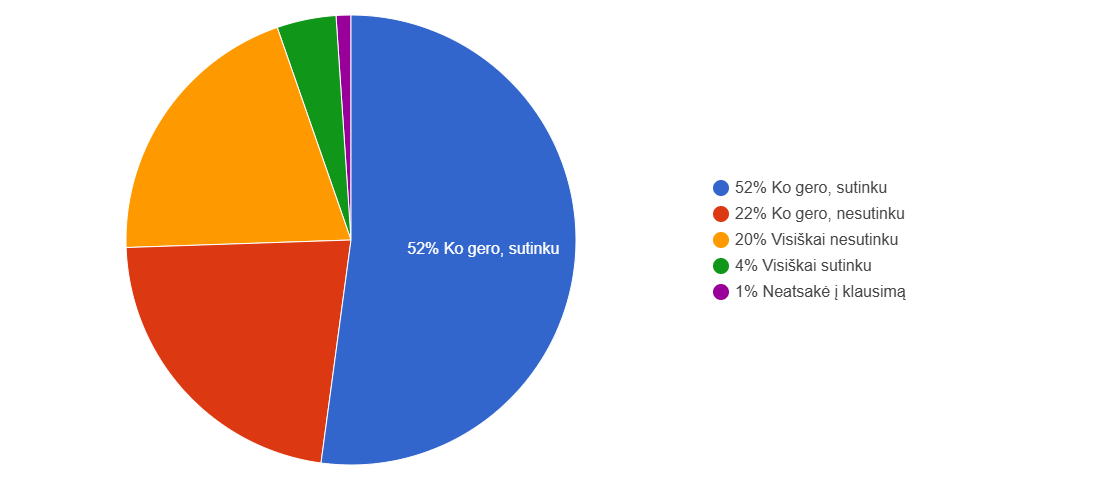 2. Mes mokykloje kalbame apie tai, kokia mūsų mokykla galėtų (turėtų) būti ateityje.
3. Mes mokykloje aptariame, kokie darbai mūsų laukia šiais metais (ateityje).
4. Man užtenka mokykloje esančių mokymosi priemonių, technologijų
5. Mokykloje paklausia mūsų nuomonės apie tai, ką mes norėtume pakeisti mokyklos veikloje
6. Mūsų mokykloje šalia tradicijų vis atsiranda naujų veiklų, įdomesnių pamokų
7. Esu skatinamas rodyti iniciatyvą, diskutuoti, mąstyti ir kūrybiškai veikti.
8. Aš pasitikiu savo mokyklos vadovais
9. Priimant sprendimus mokykloje gerbiama kiekvieno nuomonė
10. Mūsų mokyklos mokytojai bendradarbiauja, dirba kartu tam, kad mes pasiektume kuo geresnių rezultatų
11. Pastebiu, kad mokytojai mokosi vieni iš kitų
12. Tėvai žino apie mano mokymosi pasiekimus, aptaria juos su mokytojais
13. Mano tėvai aktyviai dalyvauja renginiuose, bendruose susitikimuose su mokytojais, pamo
14. Mes turime bendrų veiklų, renginių su kitų mokyklų mokiniais
15. Veiklos su kitų mokyklų mokiniais man yra įdomios ir naudingos
16. Mūsų mokytojų vedamos pamokos įdomios, šiuolaikiškos
17. Mūsų mokyklos mokytojai stengiasi kuo geriau vesti pamokas
18. Mūsų mokyklos mokytojai nuolat mokosi, tobulėja
19. kokias tris savybes, JŪSŲ NUOMONE,  priskirtumėt lyderiui?
Supratingumą, patirtį, drąsą (gebėjimas atsiprašyti už klaidas ir priimti atsakomybę)
CharizmatiškUMas, kantrybė, noras pasiekti ir įvykdyti
Atsižvelgiantis į visus, motyvuojantis, atsakingas
Darbštus, bendraujantis, sąžiningas
Lankstus, atsakingas, ryžtingas
Supratingas, drąsus
Drąsus, valingas, išmintingas
19. kokias tris savybes, JŪSŲ NUOMONE,  priskirtumėt lyderiui?
Bendradarbiaujantis,  nuoseklus 
Atsakingas,  empatiškas
Dominuojantis, vadovaujantis, protingas
. Atsakingas, demokratiškas, 
Gebantis motyvuoti
Pastabus, atkaklus 
Drąsus, ryžtingas, pasitikintis savimi
Išklausantis, atsakingas, atviras naujovėms
STIPRIOSIOS PUSĖS
Mokiniai žino, kokia yra mokyklos ateities svajonė (vizija). 
Mokiniams užtenka mokykloje esančių mokymosi priemonių, technologijų
Mokinių nuomone, mokytojai bendradarbiauja, dirba kartu tam, kad jie pasiektų kuo geresnių rezultatų
Mokiniai mano, kad tėvai žino apie mokymosi pasiekimus, aptaria juos su mokytojais
Mokiniams patinka  bendros veiklos, renginiai su kitų mokyklų mokiniais
TOBULINTINOS  PUSĖS
Mokykloje dažniau reikėtų klausti  nuomonės apie tai, ką mes norėtume pakeisti mokyklos veikloje.
Šalia tradicinių renginių ir veiklų mokykloje turėtų atsirasti naujų veiklų, įdomesnių pamokų
Mokytojai turėtų daugiau mokytis vieni iš kitų
Tėvams reikia  aktyviau dalyvauti  renginiuose, bendruose susitikimuose su mokytojais, pamokose
LYDERYSTĖ IR VADYBA TĖVŲ APKLAUSA(74 tėvai)
1. Tėvai turi galimybę dalyvauti, planuojant mokyklos ateitį (perspektyvą).
2. mokykloje SU TĖVAIS kalbamA apie tai, kokia mūsų mokykla galėtų (turėtų) būti ateityje.
3. mokykloje aptariamA, kokie darbai laukia šiais metais (ateityje).
4. Mokykloje užtenka mano vaiko mokymui(si) skirtų priemonių, technologijų.
5. Mokykloje paklausia TĖVŲ nuomonės apie tai, ką JIE norėtŲ pakeisti mokyklos veikloje
6. mokykloje šalia tradicijų vis atsiranda naujų veiklų, įdomesnių pamokų
7. Mokyklos bendruomenė (tėvai, mokiniai, mokytojai) atvirai diskutuoja apie veiklas ir atsakomybę.
8. Aš pasitikiu mūsų mokyklos vadovais
9. Mokykla priima argumentuotus tėvų pasiūlymus, juos svarsto ir įgyvendina
10. Mes jaučiame, kad mokyklos gyvenimas vis keičiasi į gerąją pusę
11. Mokyklos darbuotojai bendradarbiauja ir palaiko vienas kitą
12. Mokytojai bendradarbiauja su TĖVAIS dėl asmeninės vaiko mokymosi pažangos
13. Aš aktyviai dalyvauju mokyklos renginiuose, bendruose susitikimuose su mokytojais, pamokose
14. Mokykla bendradarbiauja su kitomis įstaigomis (mokyklomis, kultūros centrais ir kt.).
15. mokyklai bendradarbiaujant su kitomis įstaigomis, mokiniai gauna daug naudos
16. Mano vaiko mokytojų vedamos pamokos yra įdomios, šiuolaikiškos
17. mokyklos mokytojai stengiasi kuo geriau vesti pamokas
18. Pastebiu, kad mokytojai mokosi vieni iš kitų
19. mokyklos mokytojai nuolat mokosi, tobulėja
20. kokias tris savybes, Jūsų nuomone, priskirtumėt lyderiui?
Sąžiningumas, konfliktų sprendimas, lyderystė
Iniciatyvumas, aktyvumas, drąsa
Atsakomybė, motyvacija, komunikabilumas
Lankstumas, drąsa
Iškalba, stipri charizma, įžvalgumas
Atsakomybė, empatija, komunikabilumas
Pagarba, kito matymas, komandos formavimas
20. kokias tris savybes, Jūsų nuomone, priskirtumėt lyderiui?
Pasitikėjimas kitais ir tikėjimas savimi, gebėjimas įkvėpti kitus, komunikacija..
Gebėjimas priimti sprendimus, empatija, įkvepiantis pavyzdys.
Gebėjimas organizuoti ir vadovauti, pasitikėjimas savimi, bendravimo įgūdžiai
Pavyzdys, pagarba, atsakomybė
Pasitikėjimas, inovatyvumas, motyvacija
Komunikabilumas, tolerantiškumas, bendradarbiavimas.
20. kokias tris savybes, Jūsų nuomone, priskirtumėt lyderiui?
Tobulėjimas, šiuolaikiškumas, bendradarbiavimas
Veržlumas, drąsa, atkaklumas.
Užsidegimas veikla, siekimas tikslų, komunikabilumas.
Pasitikejimas, įsiklausimas, tobulejimas
Motyvacija sau ir aplinkiniams, išsilavinimas ir tobulėjimas,
 Pavyzdingumas, sąžiningumas, teisingumas
STIPRIOSIOS PUSĖS
Tėvai turi galimybę dalyvauti, planuojant mokyklos ateitį (perspektyvą). 
Mokykla priima argumentuotus tėvų pasiūlymus, juos svarsto ir įgyvendina 
Mokyklos darbuotojai bendradarbiauja ir palaiko vienas kitą
Mokyklos mokytojai nuolat mokosi, tobulėja
TOBULINTINOS  PUSĖS
Mokytojų vedamos pamokos turėtų būti  įdomesnės, šiuolaikiškesnės
Aktyviau įtraukti tėvus į mokyklos renginius, bendrus susitikimus su mokytojais, pamokas
LYDERYSTĖ IR VADYBA MOKYTOJŲ APKLAUSA(30 mokytojų)
1. Mes tariamės dėl mokyklos vizijos, tikslų ir veiklos prioritetų
2. Mūsų mokyklos vizija dera su mūsų miesto (miestelio, rajono) strategija.
3. visi mokyklos mokytojai dalyvauja, Įgyvendinant mokyklos susitarimus
4. Mokyklos ištekliai naudojami RACIONALIAI, tikslingai ir kūrybingai
5. Sprendimai dėl veiklos tobulinimo grindžiami mokyklos veiklos įsivertinimo rezultatais ir bendromis diskusijomis
6. Veikla Mokykloje nuolat tobulinama, įvedant naujoves, mokiniams įdomesnes veiklas
7. Mokykloje aš turiu galimybę rodyti iniciatyvą ir įgyvendinti savo idėjas.
8. Lyderiai telkia bendruomenę pokyčiams, mokymuisi ir įsivertinimui
9. mokyklos vadovai siekia, kad mokykla keistųsi, tobulėtų
10. Priimant sprendimus mokykloje atsižvelgiama į nuomonių įvairovę, palaikoma diskusija
11. Mokykloje priimti sprendimai keičia mokyklos gyvenimą, yra reikalingi.
12. Dirbdamas mokykloje jaučiu komandiškumą, geranorišką palaikymą, pagalbą
13. Mes mokomės drauge ir vieni iš kitų
14. Mes domimės tėvų galimybėmis padėti vaikams mokytis ir augti
15. Tėvai yra aktyvūs mokyklos gyvenimo dalyviai
16. mokykla ieško įvairių naujų socialinių ryšių
17. Visi mokyklos socialiniai ryšiai prisideda prie mokyklos pažangos
18. Aš moku suplanuoti ir vesti gerą pamoką
19. Aš keliu aukštus reikalavimus sau
20. Aš siekiu kuo geriau atlikti savo darbą.
21. Mokytojai ir administracija nuolat mokosi ir ugdo savo profesinį meistriškumą
22. kokias tris savybes, Jūsų nuomone, priskirtumėt lyderiui?
Geranoriškumas, darbštumas, atvirumas.
Atsakomybė, inovatyvumas, charizma
Motyvuojantis, atviras, praktikas
Atsakomybė, koLEGIALumas, pagarba
Gebėjimas suburti, išklausyti, tolerancija,
Organizuotumas, energija ir mokėjimas suburti
Sąžiningumas, bendravimas, pasitikėjimas.
22. kokias tris savybes, Jūsų nuomone, priskirtumėt lyderiui?
Kūrybiškumas, lyderystė, atsakingumas
Atsakomybė, komunikacija, sumanumas
 Atkaklumas
Strateginis mąstymas, gebėjimas įkvėpti kitus, gebėjimas prisiimti atsakomybę už savo sprendimus
Komunikabilus, principingas, užsispyręs
STIPRIOSIOS PUSĖS
Mokyklos vizija dera su mūsų miesto (miestelio, rajono) strategija.
Mokyklos ištekliai naudojami racionaliai, tikslingai ir kūrybingai
Sprendimai dėl veiklos tobulinimo grindžiami mokyklos veiklos įsivertinimo rezultatais ir bendromis diskusijomis
Mokytojai siekia kuo geriau atlikti savo darbą.
TOBULINTINOS  PUSĖS
Daugiau domėtis tėvų galimybėmis padėti vaikams mokytis ir augti
Mokytis  drauge ir vieniems iš kitų
Priimant sprendimus mokykloje atsižvelgti į nuomonių įvairovę, palaikyti diskusiją
Rekomenduojama
Domėtis tėvų galimybėmis padėti vaikams mokytis ir augti
Aktyvinti informacijos apie gimnazijos renginius sklaidą mokinių tėvams/ bendruomenei ir skatinti dalyvavimą juose
Organizavus tyrimą pasiūlyti naujų renginių/ formų
Mokytis  drauge ir vieniems iš kitų
Priimant sprendimus mokykloje atsižvelgti į nuomonių įvairovę, palaikyti diskusiją
Mokytojų vedamos pamokos turėtų būti  įdomesnės, šiuolaikiškesnės